H2020 Project"Baltic Biomaterials Centre of Excellence"Kick-off meetingJanuary 29th – 30th,  2020
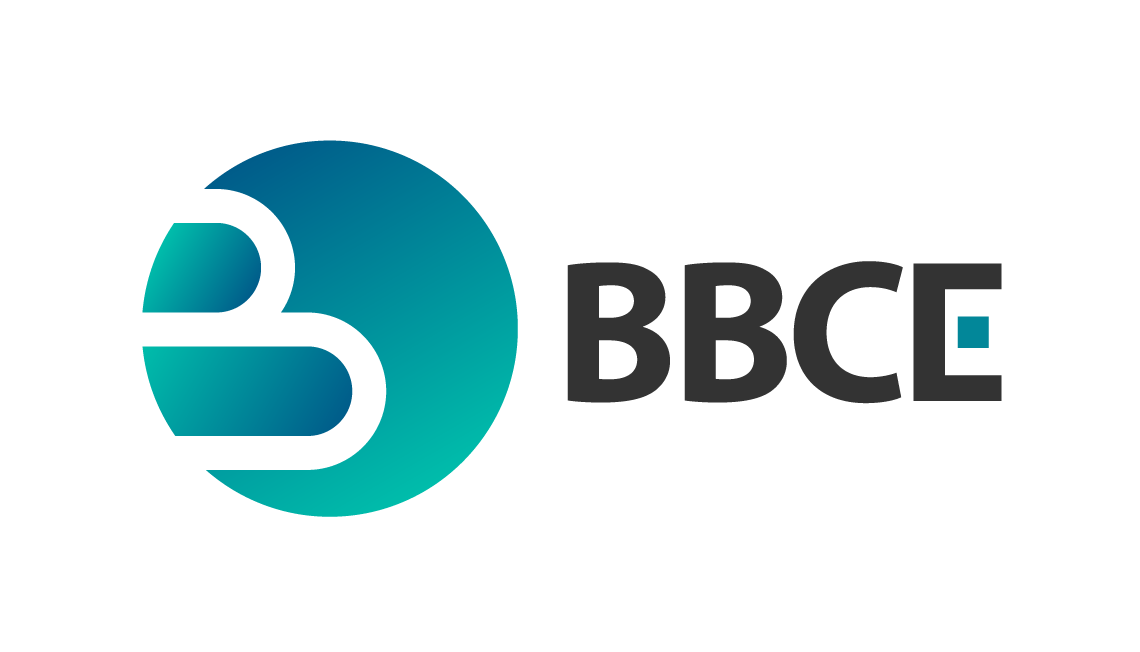 The project BBCE «"Baltic Biomaterials Centre of Excellence" has received funding from the European Union’s Horizon 2020 research and innovation programme under grant agreement No 857287 and Latvian Government
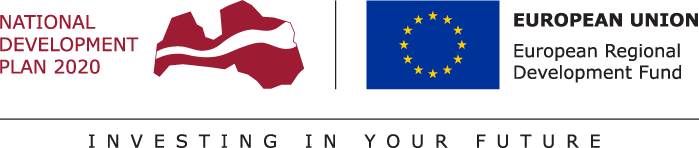 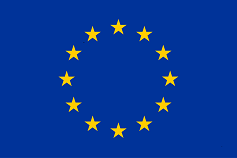 H2020 Project"Baltic Biomaterials Centre of Excellence"OPENING CEREMONY January 29th,  2020
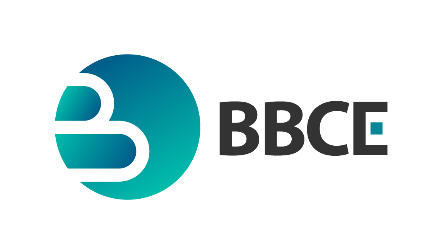 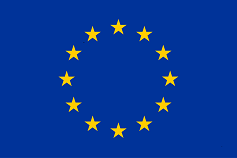 Venue: Riga Technical University Faculty of Materials Science and Applied Chemistry, 1st floor entrance hall, Paula Valdena iela 3, Kurzemes rajons, Rīga, LV-1048
Moderated by moderator.
The project BBCE «"Baltic Biomaterials Centre of Excellence" has received funding from the European Union’s Horizon 2020 research and innovation programme under grant agreement No 857287 and Latvian Government
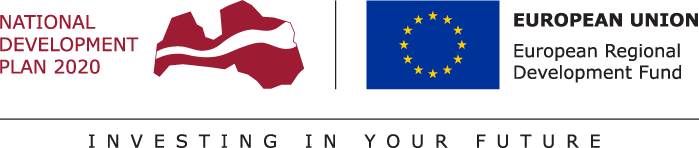 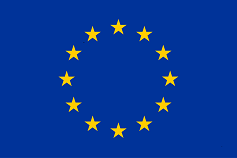 Where?
Venue of BBCE Opening ceremony 
at Riga Technical University Faculty of Materials Science and Applied Chemistry, 1st floor entrance hall, Paula Valdena iela 3, Rīga
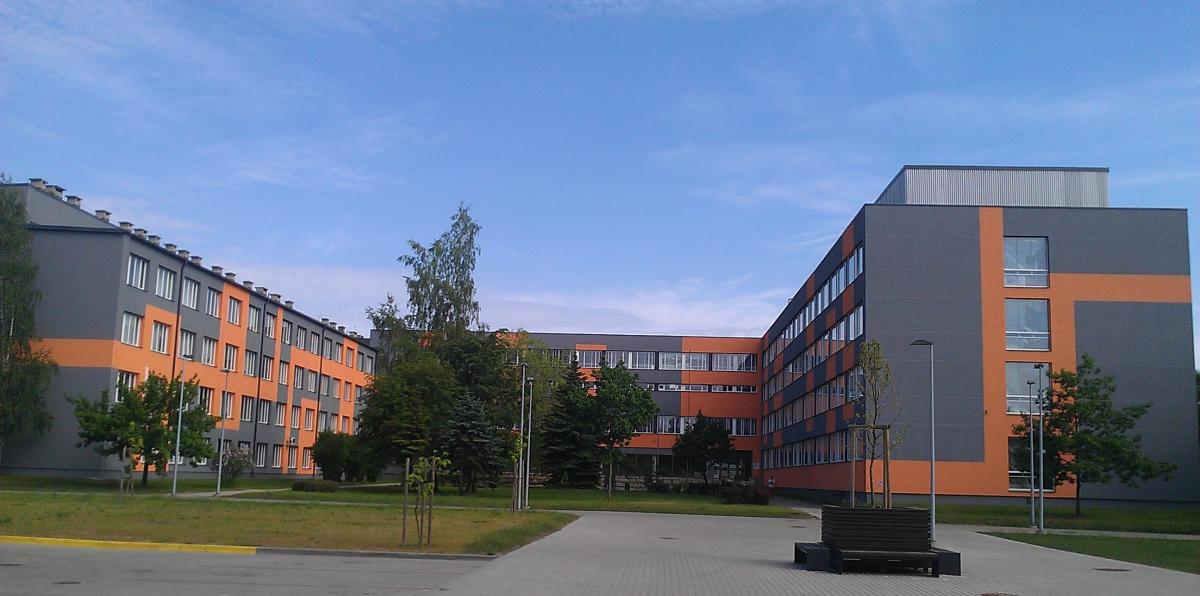 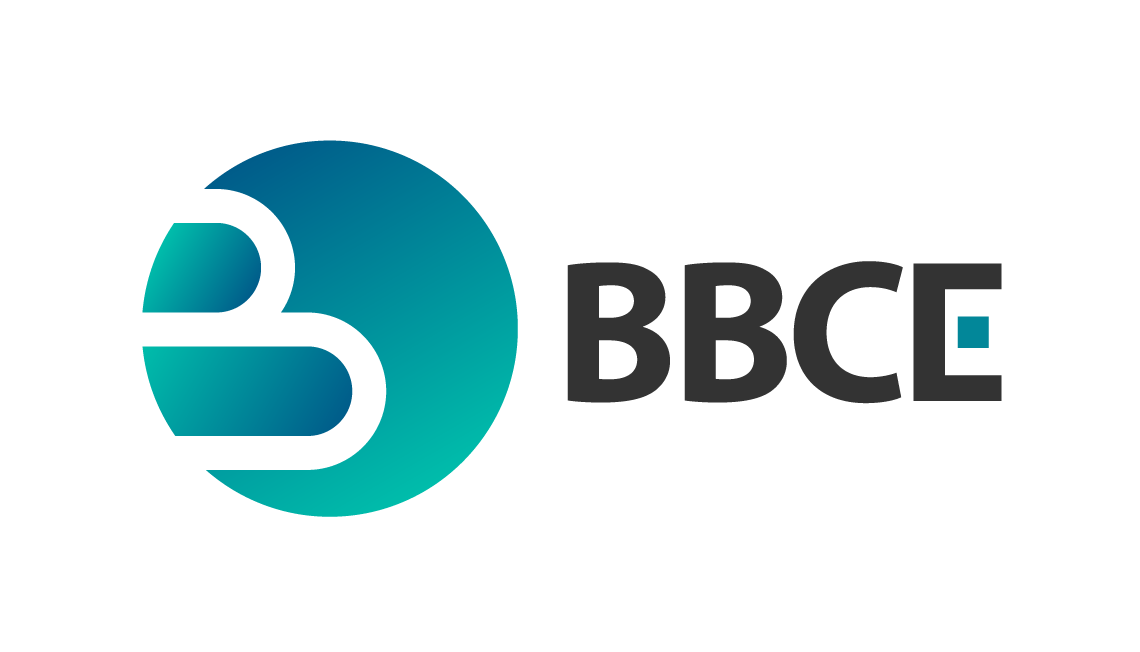 The project BBCE «"Baltic Biomaterials Centre of Excellence" has received funding from the European Union’s Horizon 2020 research and innovation programme under grant agreement No 857287 and Latvian Government
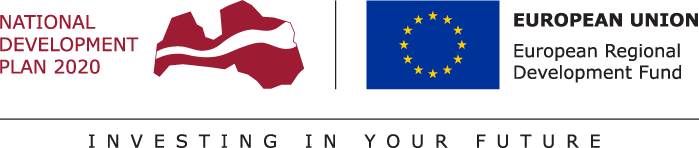 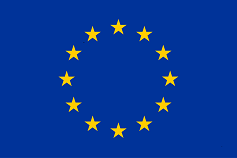